BASIC EDUCATION EMPLOYMENT INITIATIVE (BEEI)
Presentation to the Meeting of the Portfolio on Basic Education
20 November 2019
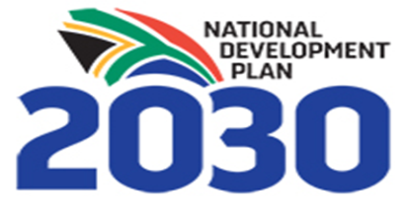 1
PRESENTATION OUTLINE
Purpose
Background
Funding Details
Saving of Posts
Implementation Framework
Proposed training
Organisational Arrangements
Emerging Risks
State of readiness for PEDs to implement EEI
Recommendations
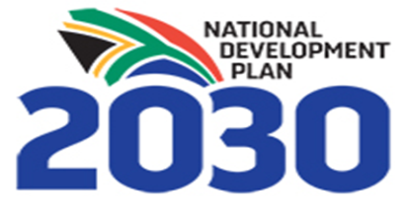 2
PURPOSE
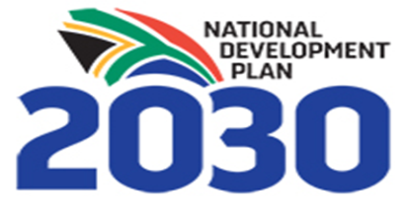 3
PURPOSE
To request the Portfolio and Select Committes to:
Note the R 6 998 000 000 add-on to equitable share for the 2020/21 FY.
Note the role of DBE – of support, monitoring and oversight
Support the implementation of BEEI
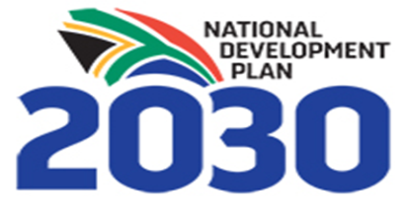 4
BACKGROUND
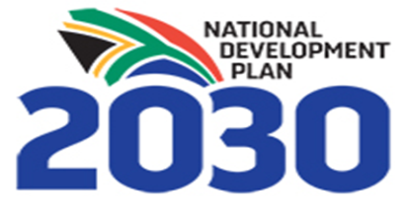 5
BACKGROUND
In April 2020, The State President, Mr Cyril Ramaphosa announced a R500 billion fiscal stimulus package. Subsequently, the National Treasury has committed a R7 billion allocation for the Basic Education Employment Initiative (EEI) Project. 

R6 998 billion is allocated to provinces as an add-on to Equitable Share and R1.2 million to DBE for monitoring and oversight. The funding is for the remainder of the 2020/ 21 FY with NO roll overs. 

Over 300 000 job opportunities will be created for young South Africans and SGB funded posts and posts at government subsidized independent schools will be saved.
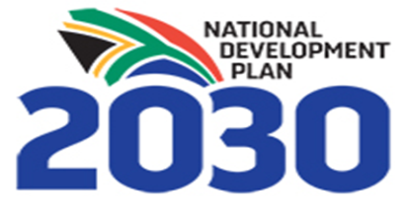 6
TEMPORARY JOB OPPORTUNITIES ACROSS PROVINCES
LP: 52 116
GP: 41 129
NW: 23 523
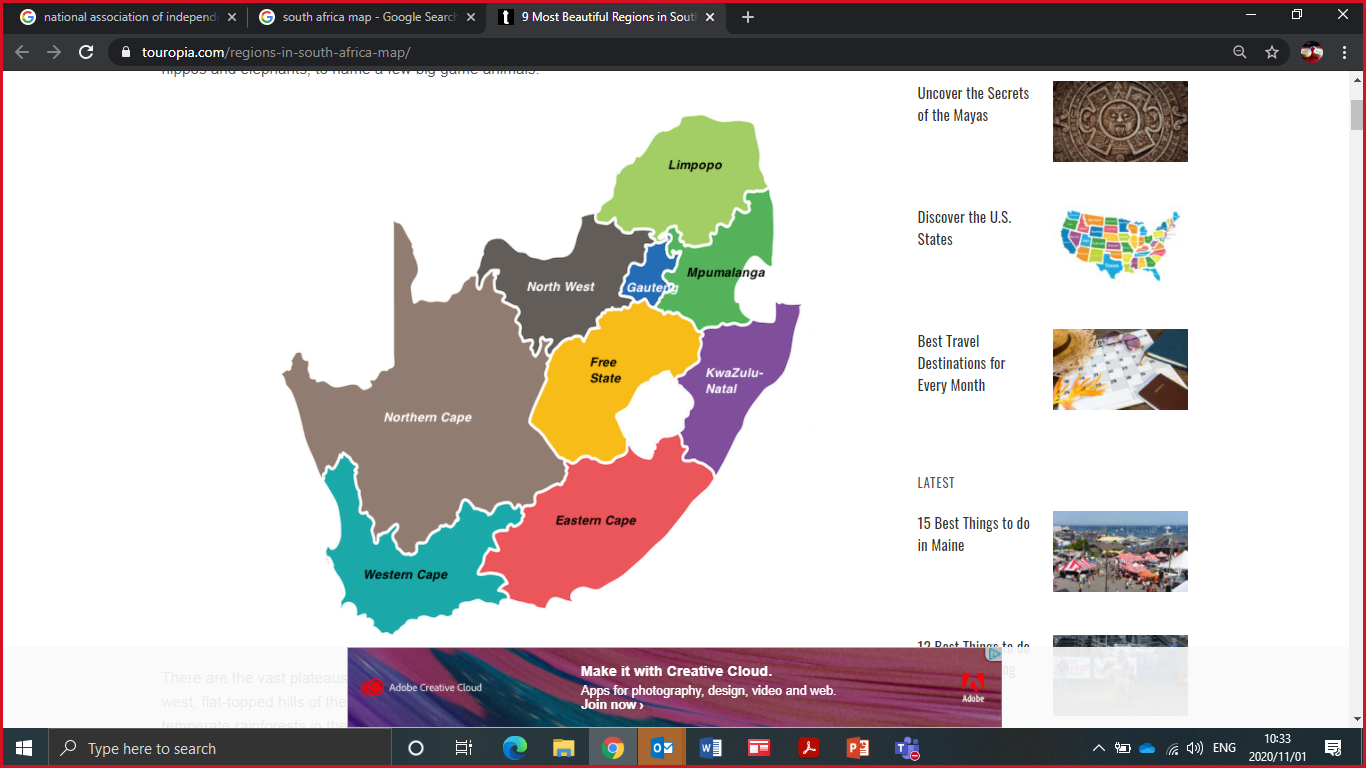 MP: 26 108
NC: 7 323
FS: 19 002
KZN: 73 655
EC: 55 803
WC: 20 402
7
OVERARCHING OBJECTIVES OF THE BEEI
The EEI positions the Sector to address systemic challenges and to begin to make strides towards a post-COVID-19 future, through the following overarching objectives: 
Address COVID-19 academic disruptions:
Curriculum coverage
Literacy and Reading
Mathematics and Science programmes
Remedial classes

Responding to lingering systemic challenges:
Infrastructure maintenance 
Psychosocial support

Reimagining the Basic Education Sector beyond COVID-19 
ICT integration in the classroom
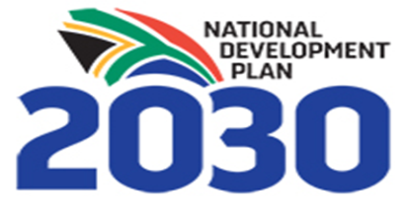 8
FUNDING DETAILS
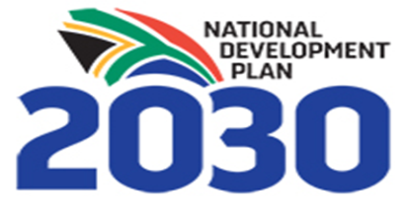 9
FUNDING DETAILS
The R7 billion allocation will be divided as follows:

R 4,47 billion to employ 200 000 Education Assistants (EA) and 100 000 General School Assistants (GSA);
R 10, 8 million for provincial project management;  
R 1,2 million for DBE project management;
1% or R 44,7 million of provincial allocation contributed towards UIF; 
Up to 1% or R 44,7 million of provincial allocation may be used for training; and  
R 2,43 billion towards saving SGB funded posts and posts at government subsidized independent schools.
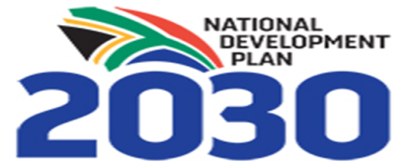 10
CONSIDERATIONS MADE WHEN CALCULATING FUNDS ALLOCATION
Each school(Public and Special Needs) is allocated a minimum of 2 EAs. 
In allocating Education Assistants, provinces to prioritise: (a) Schools for learners with Special Educational Needs, (b) Quintile 1 - 3 schools; (c) Schools with multigrade classes; (d) Rural and Township Schools.

Additional EAs will be allocated as follows (ratio of 2:1): 
Quintile 1 – 3 ratio of 1 EA : 72 learners.
Quintile 4 – 5 ratio of 1 EA :  147 learners. 

GSAs: Q1 – Q3 ratio of 1 GSA : 76 learners

Allocation of EAs combined with GSAs will be capped at 20 per school


Provinces may consider the number of posts that are under threat in deciding how much funds to allocate to saving of SGB posts at fee-paying schools and posts at government subsidised independent schools.
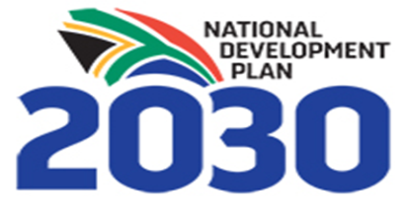 11
ALLOCATION EDUCATION ASSISTANTS AND GENERAL SCHOOL ASSISTANTS
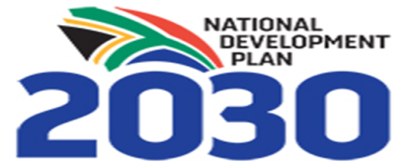 12
EDUCATION ASSISTANTS AND GENERAL SCHOOL ASSISTANTS BUDGET ALLOCATION
Calculations are based on learner numbers and number of schools from the EMIS school master list of 2019
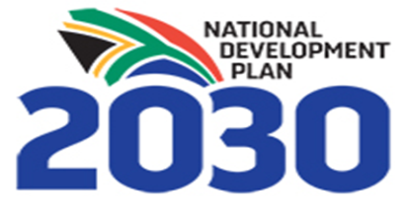 13
ADDITIONAL ALLOCATIONS TO PROVINCES (DORA SECOND AMENDMENT BILL)
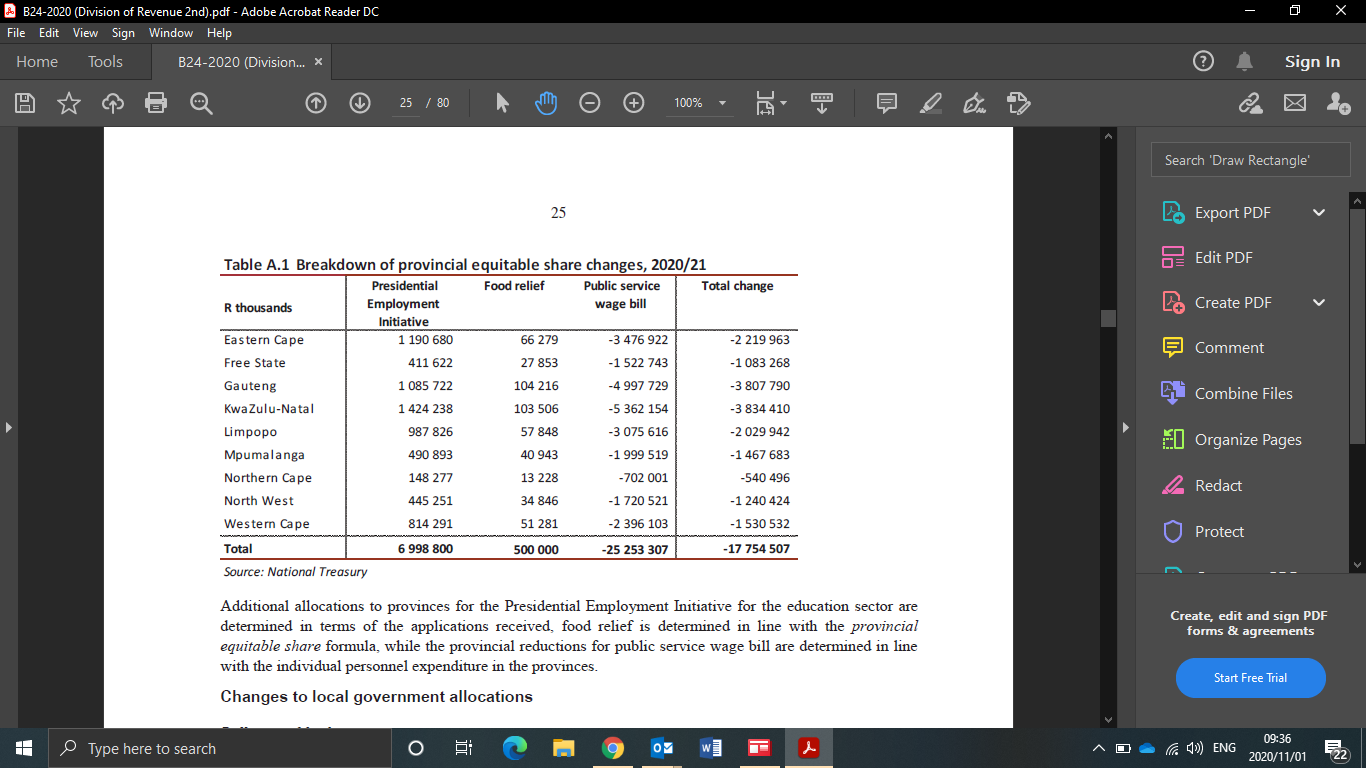 Division of Revenue Second Amendment Bill – ISBN 978-1-4850-0667-1
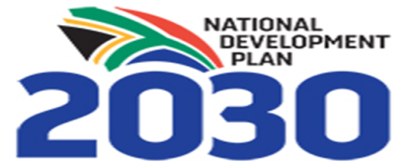 14
SPLIT OF TOTAL ALLOCATION PER PROVINCE
Calculations are aligned to Division of Revenue Second Amendment Bill – ISBN 978-1-4850-0667-1
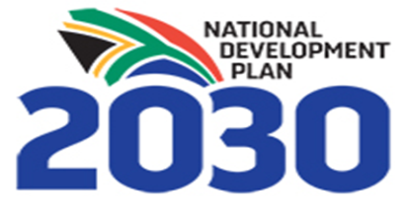 15
SAVING OF POSTS
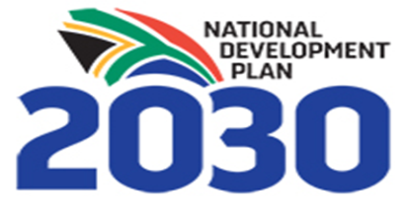 16
SAVING OF POSTS
Key principles:
Transparency
Fairness
Consistency 

DBE recommends that each PED should constitute a task team that will: 
Use existing policies to determine a suitable criteria; 
For independent Schools: use the category 1 and 2; 
Issue out an invitation to schools; 
Consider the applications received and adjudicate; 
Consider a suitable mechanism to distribute the relief funds;
Provide a report to Provincial Treasury and DBE on a monthly basis on this specific aspect of the project. 

it is proposed that once off payments/ transfers be made to qualifying schools
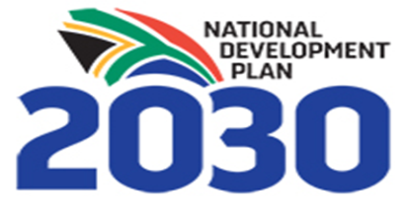 17
SCHOOL PRIORITISATION CRITERIA
The provincial committee should give first priority to schools as per the rankings reflected on the National Norms and Standards for School Funding (paragraph 187). 
First priority given to low fee charging schools
Category 1: (Subsidised at 60% of the Provincial Average Estimate Per Learner (PAEPL) paid provided for Public Ordinary Schools) 
Category 2: (Subsidised at 40% of PAEPL) 
Then middle fee charging 
Category 3: (Subsidised at 25% of the PAEPL)
Category 4: (Subsidised at 15% of the PAEPL)
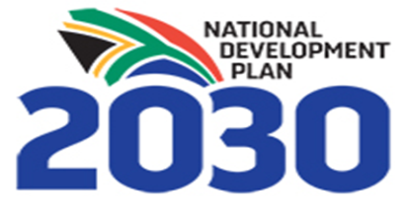 18
GUIDELINE TO PROVINCES
Responsibility of the PED:
make an assessment and confirmation of the needs that schools may have in respect of payment of salaries.

The PED may request a school to include the following information as part of its request for relief funding to augment salaries for affected posts (the list is not exhaustive): 
A once off comprehensive report indicating the level of financial distress faced by a school;
Rolling 3 months income and expenditure reports (submitted monthly, from 30 October 2020 to 28 February 2021);
Total number of posts identified to be at risk in a school;
Breakdown of posts (in terms of costs) that need to be supported;
Proof of salary due to all employees paid by the school; and
Rolling 3 months Compensation of Employees expenditure (submitted monthly, until 30 April 2021).
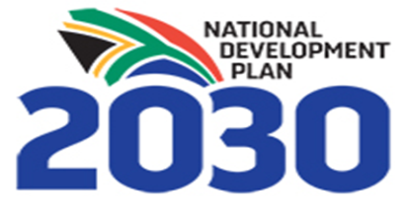 19
GUIDELINE TO PROVINCES
Guideline for allocating funds to schools for saving posts that have been confirmed to be at risk due to COVID-19 (inability to optimally collect school fees)
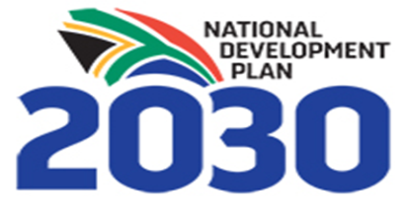 20
PROPOSED SCREENING AND APPROVAL PROCESS
Application process (once-off):
Budgeted own income and current YTD income collected to determine ranking in terms of level of distress (calculate income collection rate)
Budgeted CoE and current YTD CoE paid to determine posts at risk (calculate CoE payment rate)

Claim process (monthly):
Detailed Payroll report for each month to determine current  number of staff and average salary cost for school (apply sliding scales)
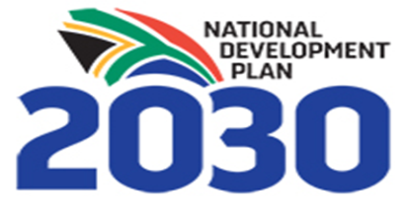 21
PROCESSES TO FOLLOW BY PEDs
The above represents an ideal scenario.
PEDs are at different stages of readiness
PEDs may pay in tranches or effect a once off payment to schools
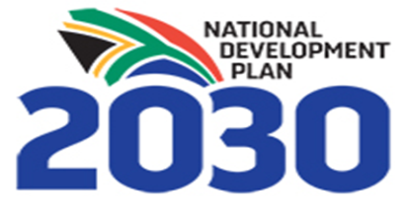 22
REPORTING BY PROVINCIAL EDUCATION DEPARTMENTS
23
IMPLEMENTATION FRAMEWORK
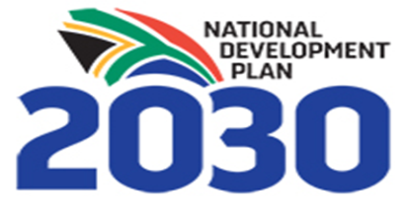 24
IMPLEMENTATION FRAMEWORK
For placement of EAs and GSAs (Janitors, Library Assistant, Reading Coach, ICT- eCadre,  LSA, Hostel Assistant, Laboratory Assistant, .):  
EAs and GSAs - allocation is for all public schools and special need schools (only);

EAs allocation is for Quintile 1 – 5 and GSAs allocation is for Quintile 1 – 3 ONLY

Recruitment to be  from the communities where the schools are located;

One job opportunity may be allocated per house hold; 

For EAs, priority should be given to unemployed youth of up to 35 years of age with an NQF level 4 qualification; NQF level 6 and 7 being will be an added advantage;

For GSAs, priority should be given to unemployed youths of up to 35 years of age with/without NQF level 4 qualification; having certificate in skills/trade being will be an added advantage
REQUIREMENTS
Curriculum Vitae
Identity document / Passport
Qualification/s or Certificate/s 
Testimonial – from local chief, school, church
Police Clearance – to be submitted one month after appointment
25
IMPLEMENTATION FRAMEWORK
For placement of EAs and GSAs (Janitors, Library Assistant, Reading Coach, ICT- eCadre,  LSA, Hostel Assistant, .):  

School Governing Bodies (SGBs) will manage the recruitment and appointment process;
SGBs and SMTs will submit to District/PED the recommended/successful candidates for approval

School Management Teams (SMTs) will:
manage placed EAs and GSAs;
receive the placed EAs and GSAs
ensure that EAs and GSAs sign the contract
ensure that the EAs and GSAs receive the correct stipend
assign mentors and duties to the EAs and GSAs;
provide orientation and training of the EAs and GSAs
on continuous basis assess the performance of EAs and GSAs
report to Circuit / District / PED
report of expenditure against allocated budget
26
ADDITIONAL  DOCUMENTS IN THE FRAMEWORK
Implementation Framework  
Process Map (Implementation Plan)
Possible Risks
Conditions of Service - Contract
Sample Job Description
Sample Performance Assessment
Sample Advert
Sample Application Form
Sample Salary Advice
Orientation Manual 
Training Inventory
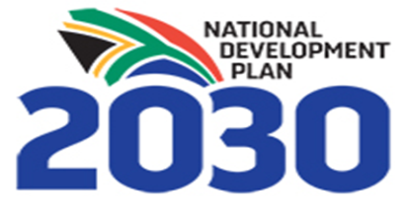 27
TRAINING INVENTORY
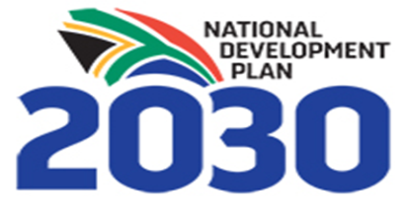 28
TRAINING INVENTORY
29
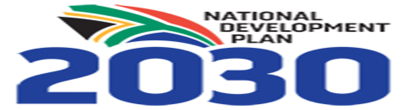 STAKEHOLDER INVOLVEMENT IN BEEI
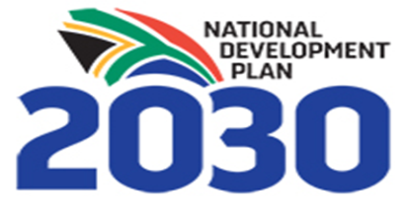 30
STAKEHOLDER INVOLVEMENT IN EEI
Advocacy – to ensure that the target group for the EEI receives the information
Buy-in from communities
Public value and interest
Systems and processes are open and transparent
Accountability
Fairness
Responsibility
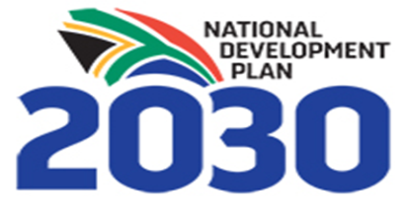 31
STAKEHOLDER CONSULTATIONS
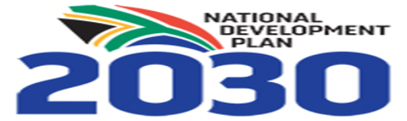 32
ORGANISATIONAL ARRANGEMENTS
33
ALLOCATION OF TEAMS TO SUPPORT PEDs
Three of the large provinces have been distributed across the groups
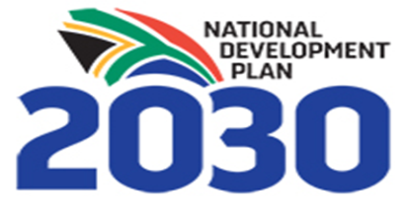 34
EMERGING RISKS
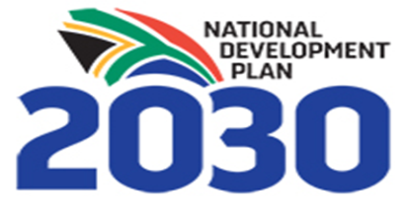 35
EMERGING RISKS
36
STATE OF READINESS FOR PEDs TO IMPLEMENT PROJECT
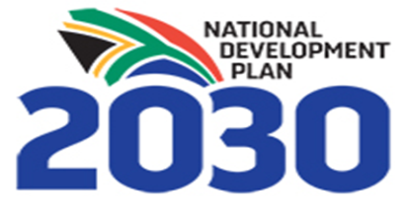 37
PROVINCIAL STATE OF READINESS TO DATE
38
UPDATE ON APPLICATIONS RECEIVED PER PROVINCE AGAINST THE JOB OPPORTUNITIES
NB: Free State is using manual application system hence only 2 districts are counted so far;   Data is as at 17 November 2020
39
SAMPLE DATA OF APPLICANTS AS IT WILL BE PROVIDED TO SCHOOLS
To open , please double click on the icon






Schools will be able to see candidates information, such as:
highest qualification;
community involvement;
Willingness to do community services
Personal information such as ID; address
40
CALLS HANDLED BY HARAMBEE TOLL FREE NUMBER
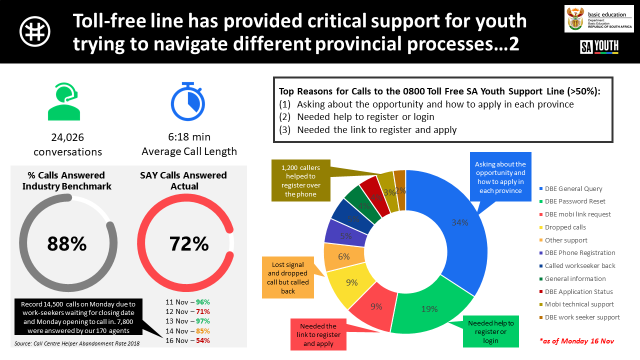 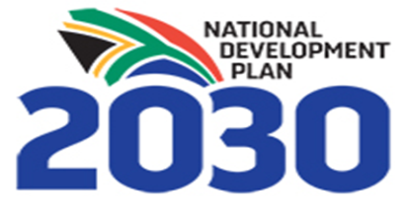 41
RECOMMENDATIONS
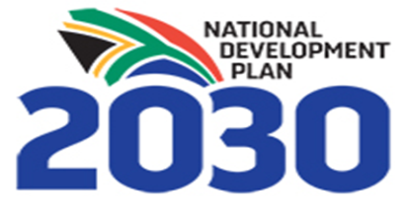 42
RECOMMENDATIONS
It is recommended that Portfolio and Select Committees:
Note the R 6 998 000 000 add-on to equitable share for the 2020/21 FY.
Note the role of DBE – of support, monitoring and oversight
Support the implementation of EEI
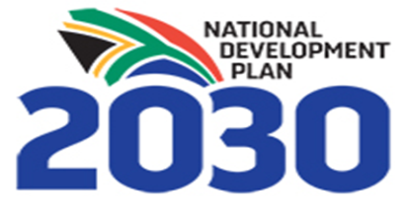 43
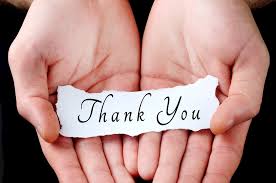 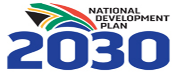 44